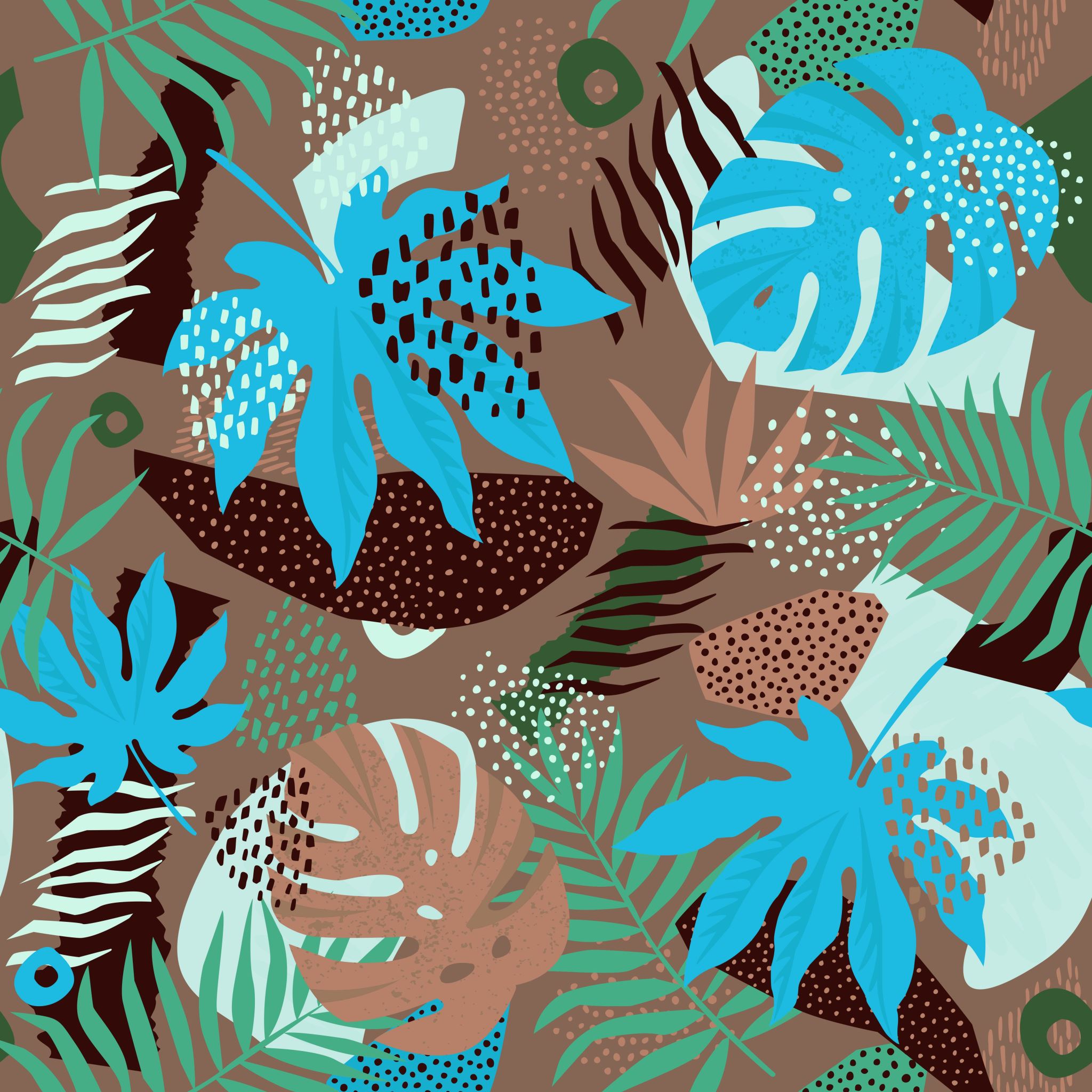 SUBSTAINABLE DEVELOPMENT IN France
ONE DAY FOR THE PLANET
ONE DAY FOR THE PLANET
Monday, the 23 of september 2019, we had one day about substainable development, a lot of activities.

See the slideshow : http://ader-lyc.spip.ac-rouen.fr/projets-6/article/une-journee-pour-la-planete
ONE DAY FOR THE PLANET
All informations
https://sustainabledevelopment.un.org/memberstates/france